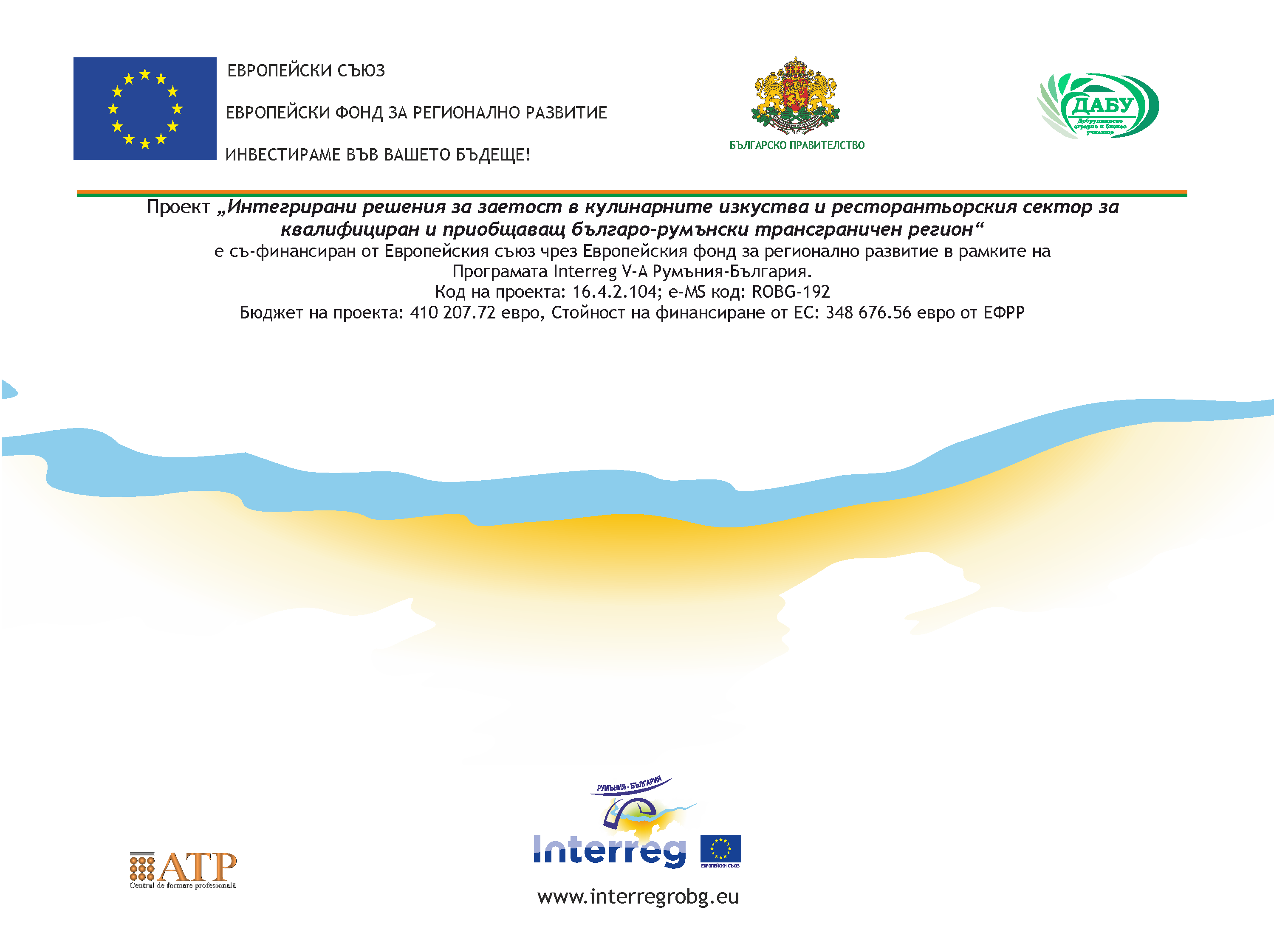 ВТОРА РАБОТНА СРЕЩА НА ЕКСПЕРТИТЕ
за партньорска проверка на изследователските и развойни дейности
Дейност 2
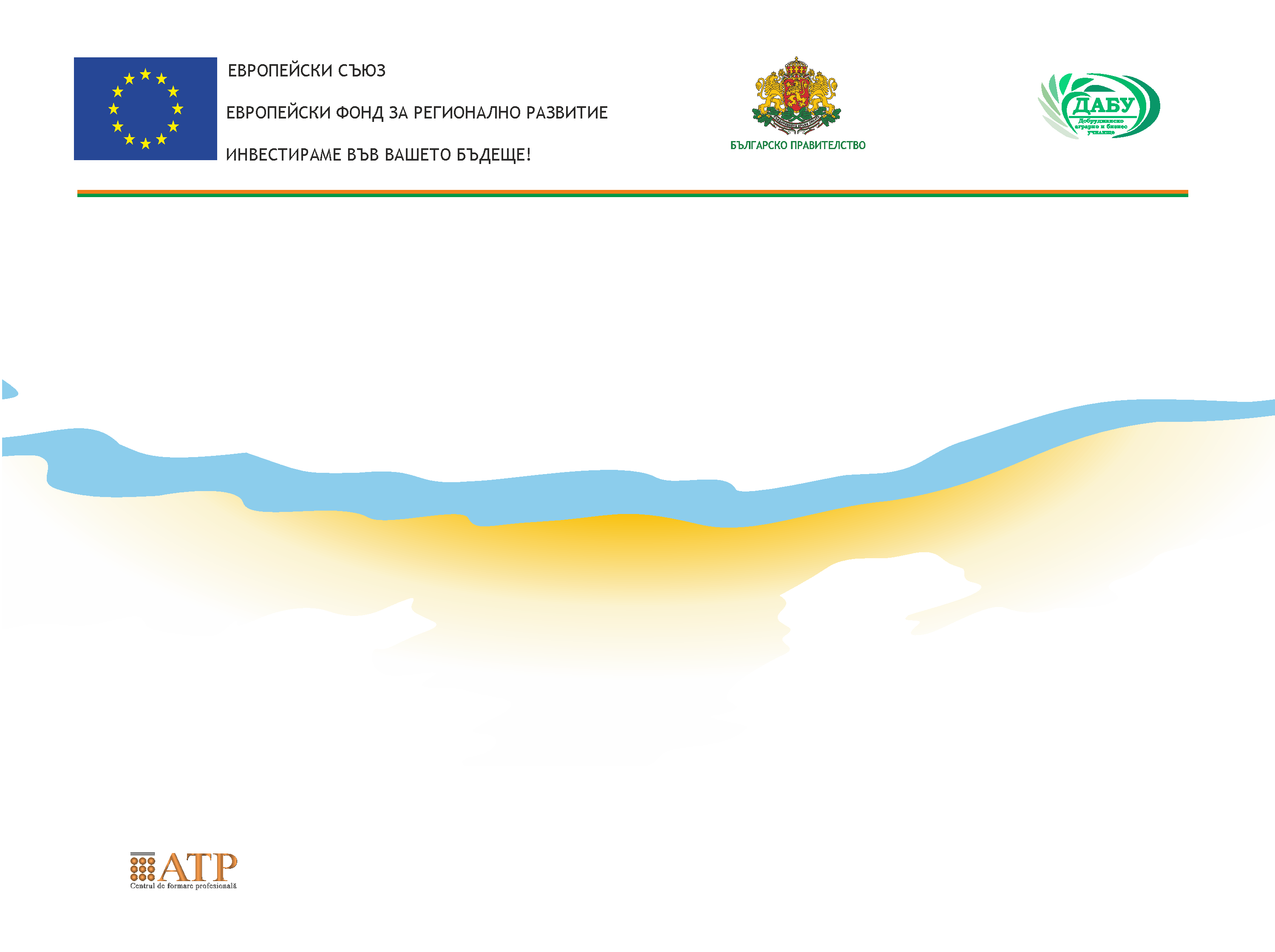 КОНСОЛИДИРАН ОЦЕНИТЕЛЕН ДОКЛАД II

За състоянието на включените институции за Професионално образование и обучение в осъществяване на връзката обучение и работа в целия трансграничен регион Румъния - България
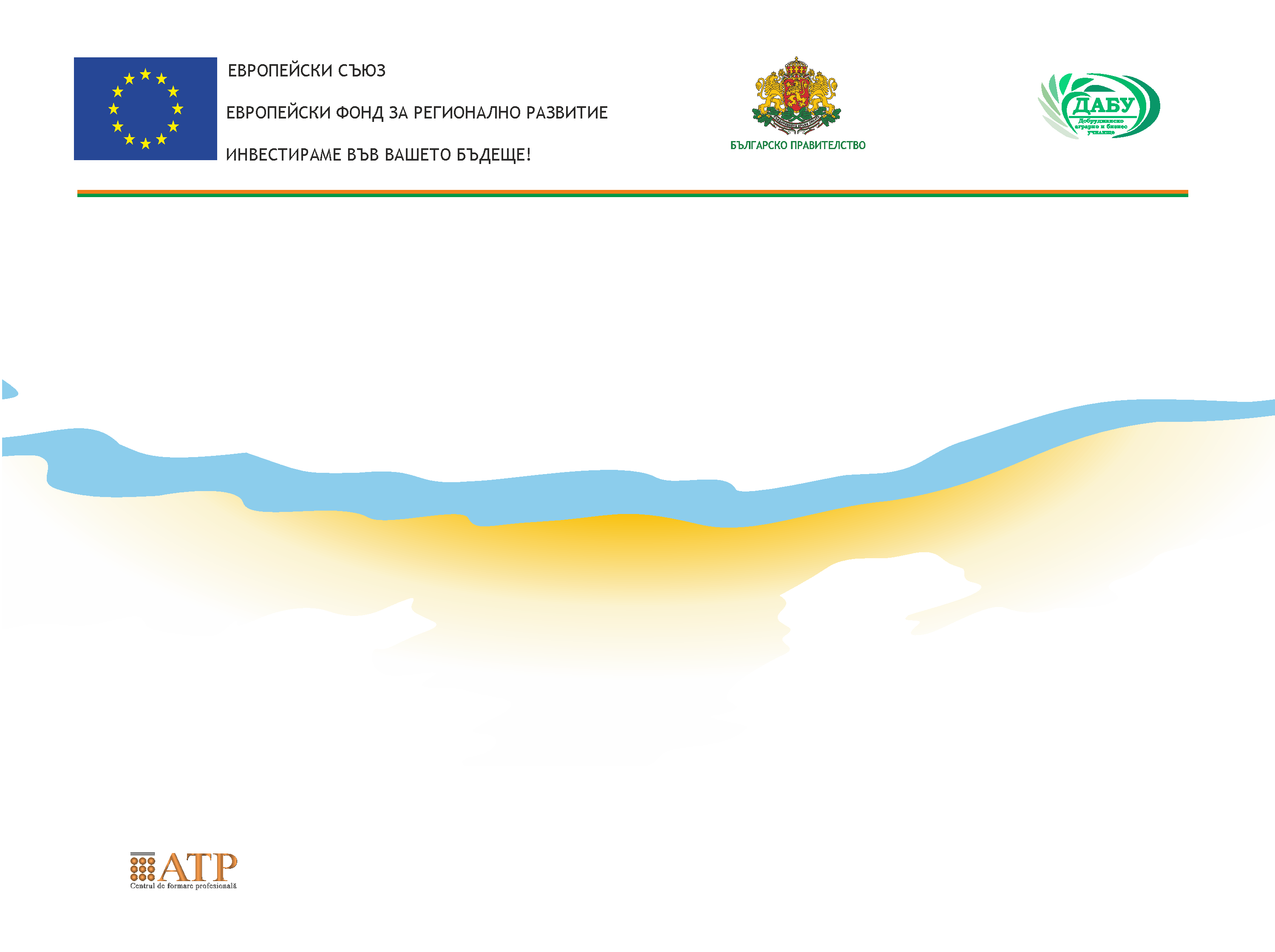 Общият оценителен доклад е предвиден да обедини информацията от докладите на румънския и българския експерт за състоянието на прехода от образование към заетост в Трансграничния регион от двете страни на Дунав и в частност е ориентиран  към кулинарния и ресторантьорския сектор.
Информацията е обемна и е необходимо да се прецизира каква част от отделните доклади ще бъдат включени в консолидирания.
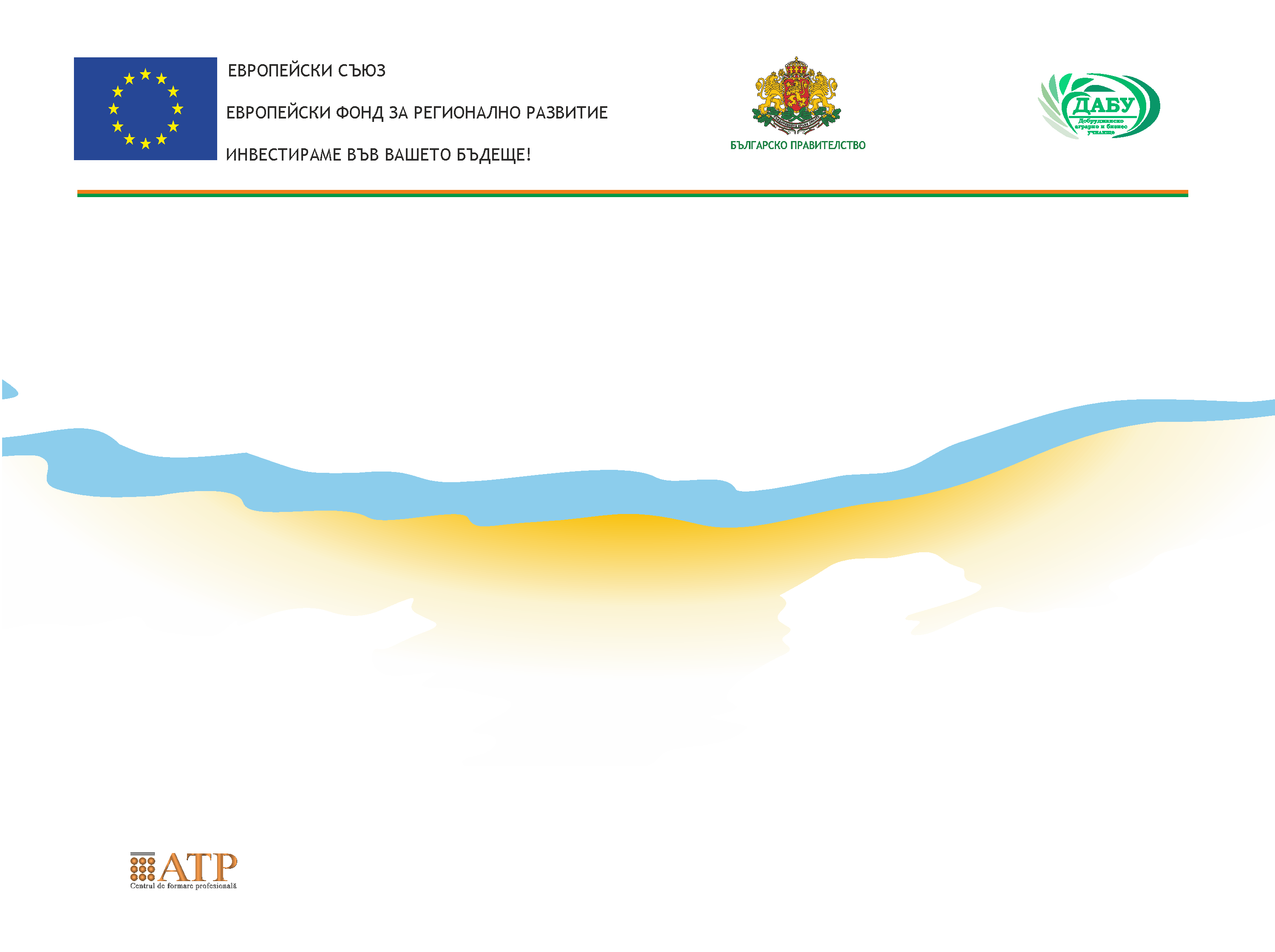 Съдържание на консолидирания доклад:

Цели и национални приоритети в професионалното образование на Румъния и България – 6 страници.
Нормативна рамка в системата на професионалното образование за осигуряване на връзката образование – работа. Институции за професионално образование и обучение в Румъния и България – 8 страници.
Връзката между ПОО и пазар на труда – обща информация, компилация от двата доклада – 8 страници.
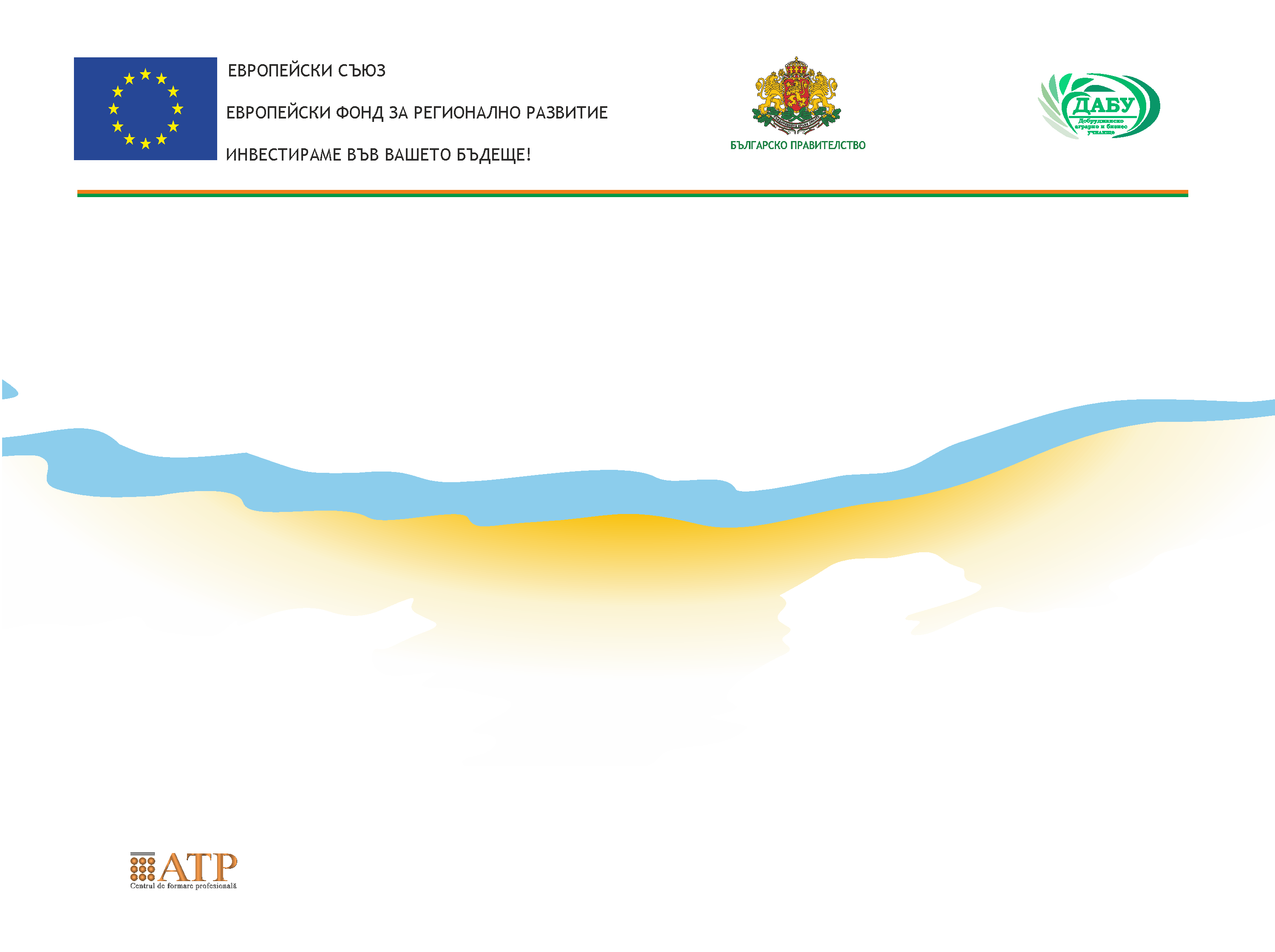 Съдържание на консолидирания доклад:

4. Мотивационно обучение на обучаемите в трансграничния регион – обща информация, компилация от двата доклада - 6 страници.
5. Препоръки за подобряване на прехода обучение-работа – обща информация от двата доклада - 1 страница.
6. Заключение – 1 страница.
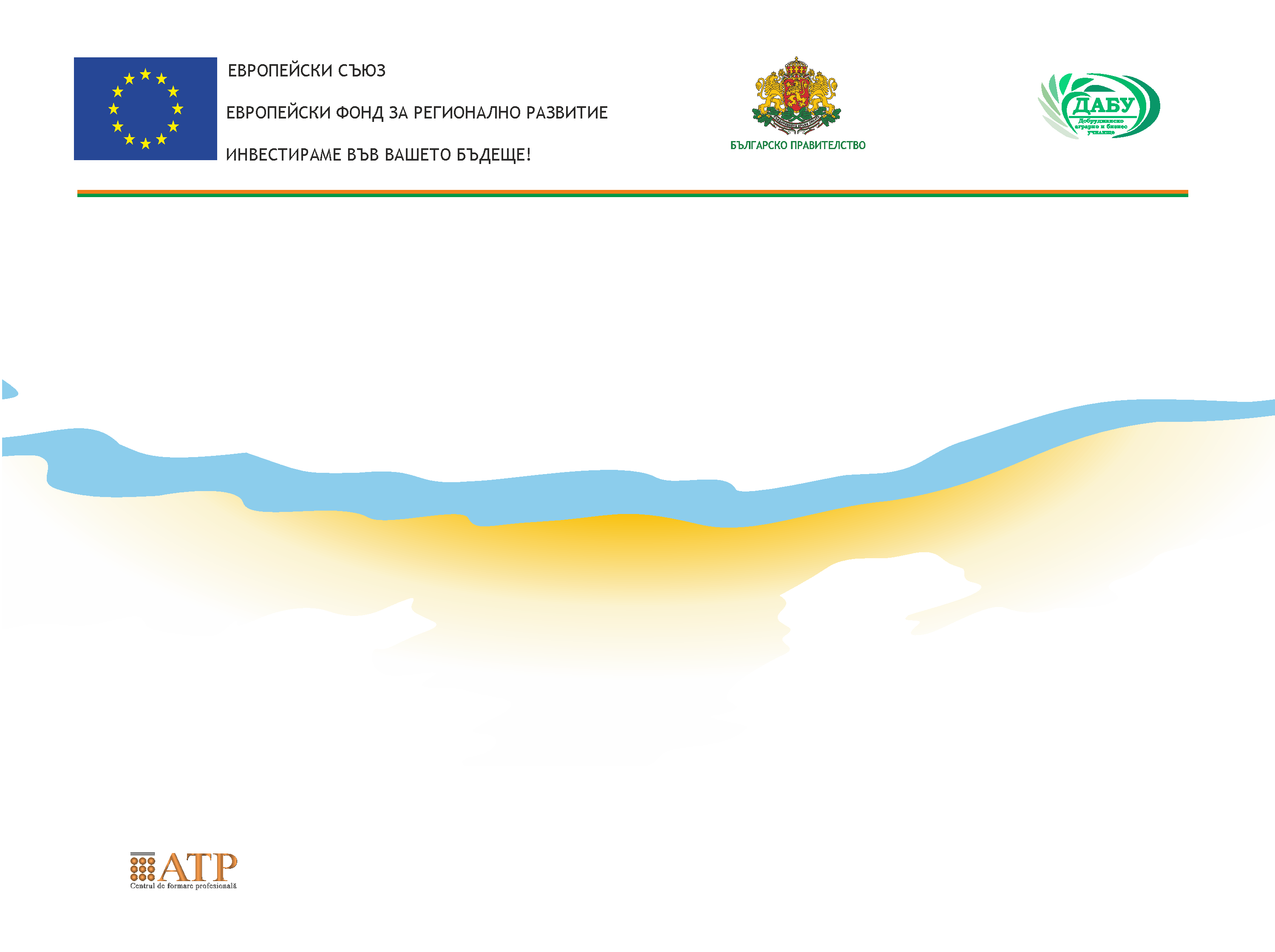 Цели и национални приоритети в професионалното образование на Румъния и България – 6 страници

Закони за професионално образование и обучение в Румъния и България – обзор на целите
Стратегии за развитие на професионалното образование и обучение в Румъния и България – обзор на приоритетите
Стратегия за интелигентен и устойчив растеж „Европа 2020“ – обзор на приоритетите
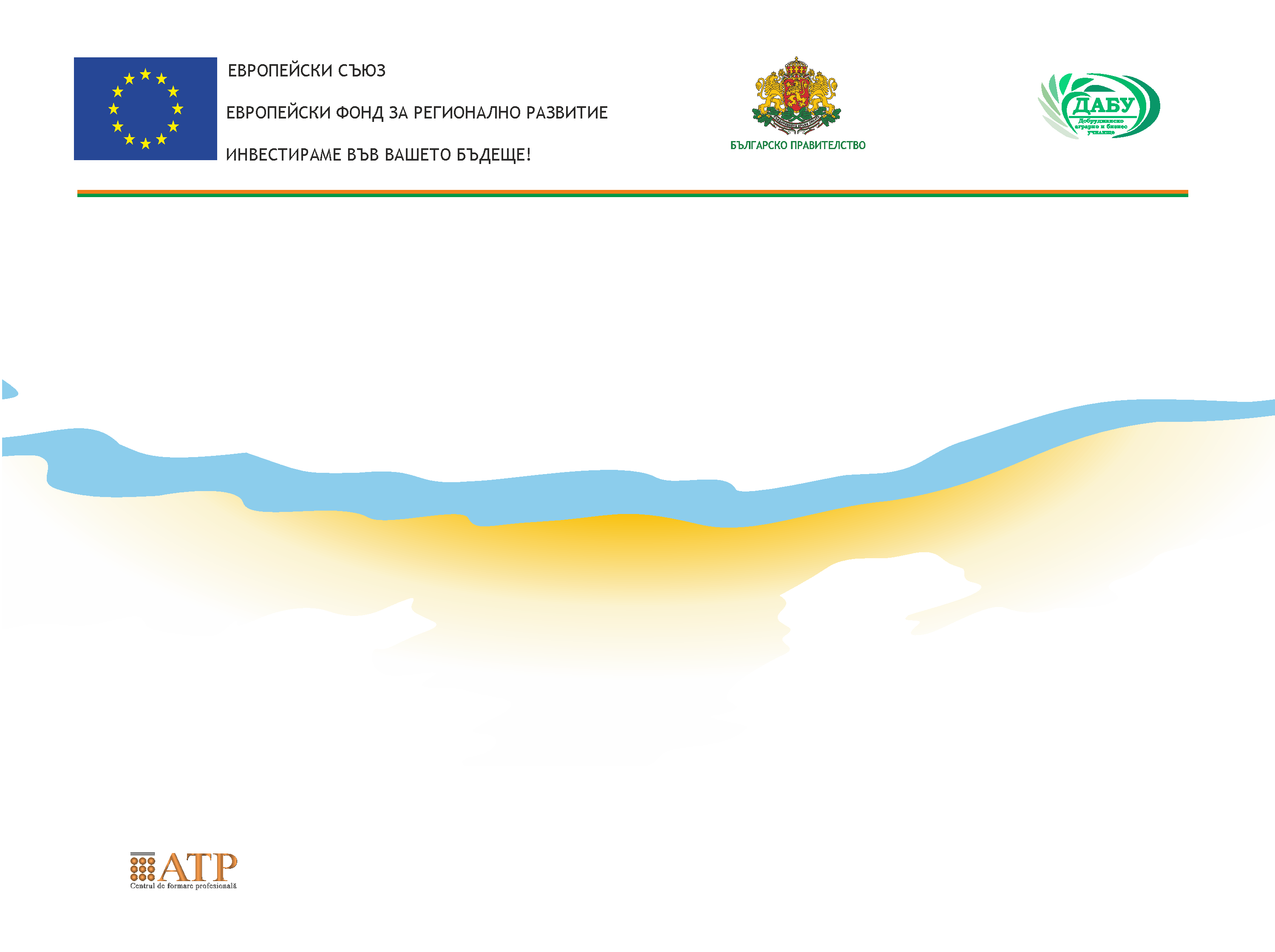 Нормативна рамка в системата на професионалното образование за осигуряване на връзката образование – работа. Институции за професионално образование и обучение в Румъния и България – 8 страници
Законодателство в Румъния - обзор 
Законодателство в България – обзор
Институции за професионално образование и обучение в Румъния – обзор
Институции за професионално образование и обучение в България – обзор
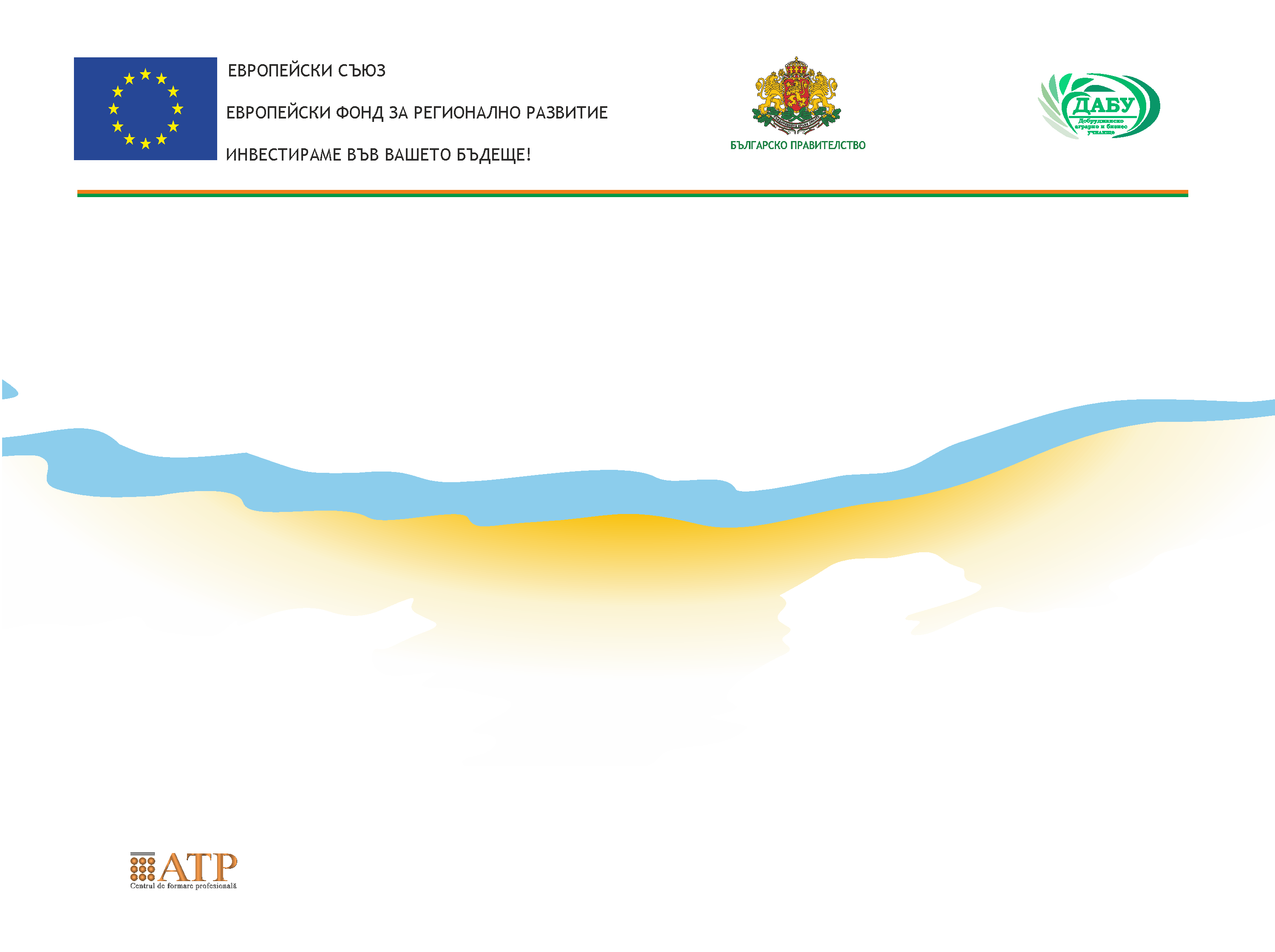 Институции за формиране и изпълнение на политиката за ПОО в Румъния – обзор
Институции за формиране и изпълнение на политиката на ПОО в България – обзор
Заинтересовани страни
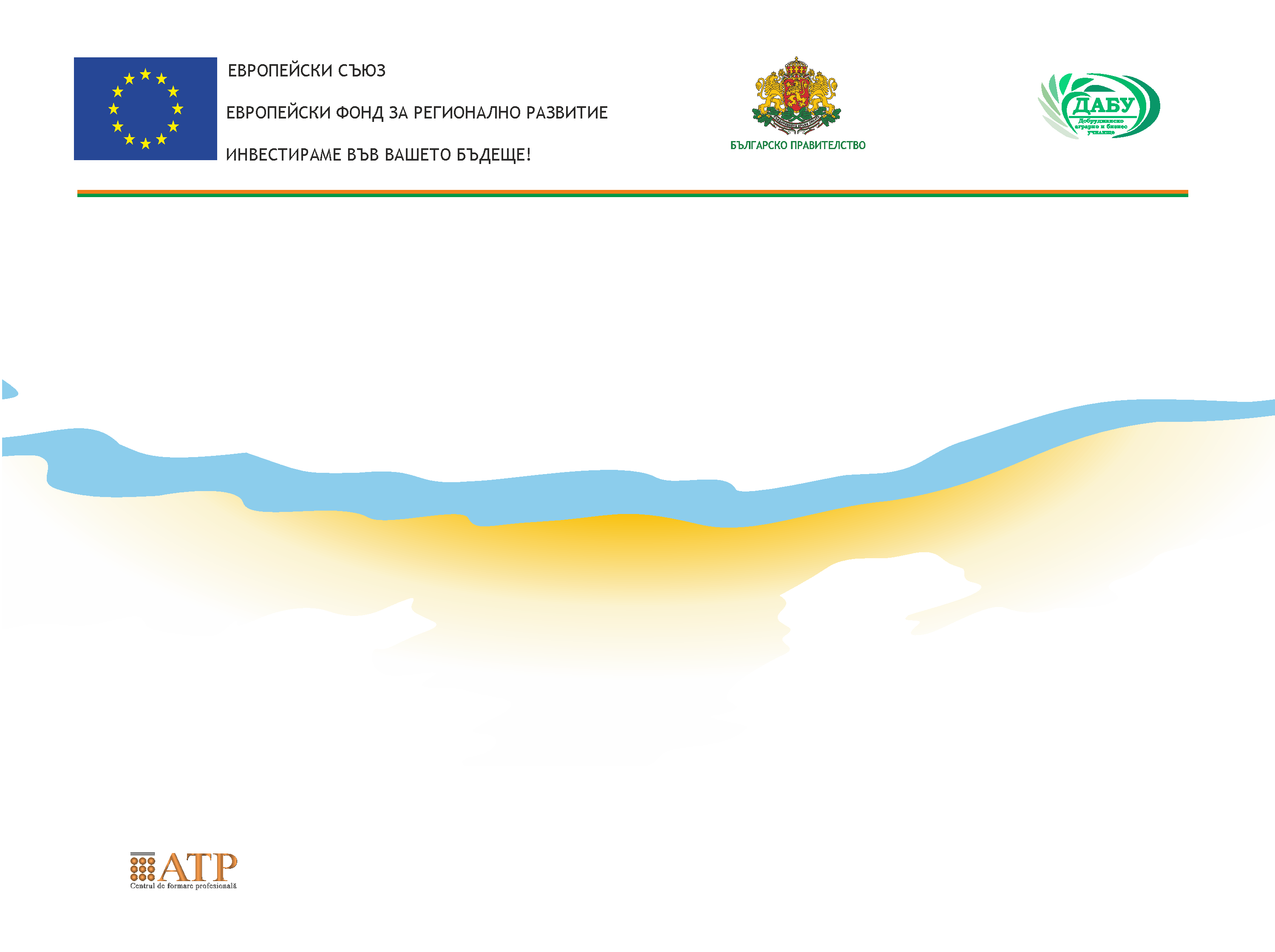 Връзката между ПОО и пазар на труда – обща информация, компилация от двата доклада – 8 страници.

Компоненти на трудовия пазар – общ обзор за Румъния и България – работодатели, институции, търсещи работа, професионални обучаващи организации
Трудов пазар – динамична и променяща се система – общ обзор за Румъния и България
Умения на търсещите работа – „твърди“ и „меки“ умения – общ обзор за Румъния и България
Статистика за връзката между ПОО и пазар на труда – Румъния и България
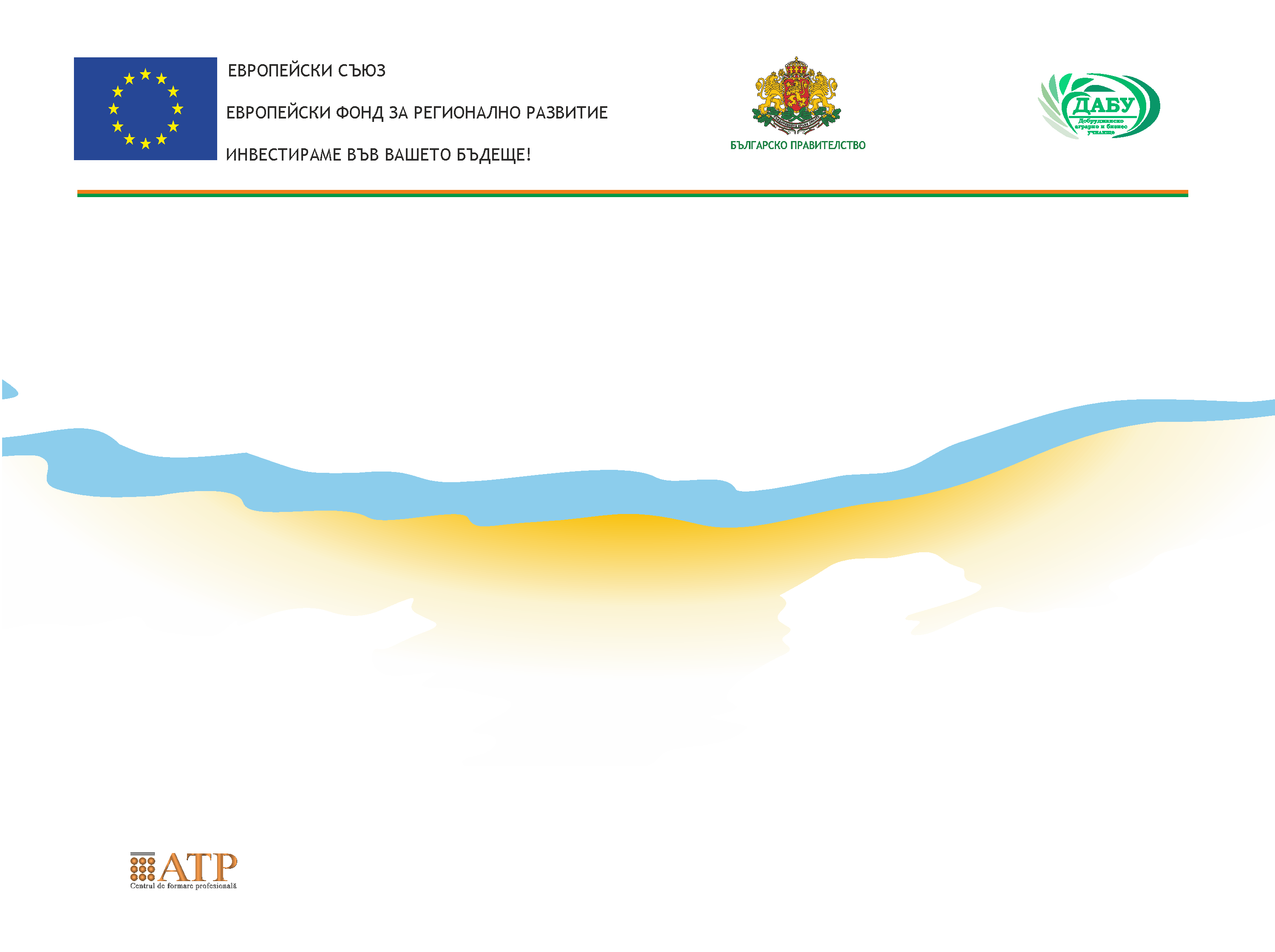 Мотивационно обучение на обучаемите в трансграничния регион – обща информация, компилация от двата доклада - 6 страници

Какво представлява мотивационното обучение в Румъния и България
Услуги по психологическо подпомагане и мотивиране на безработни и заети лица за активно поведение на пазара на труда – Румъния и България
Мотивационни модули с практическа насоченост – канали за търсене на работа, мотивационно писмо и автобиография, интервю за работа – общ обзор за Румъния и България
Как да отличим истинската от фалшивата обява за работа?
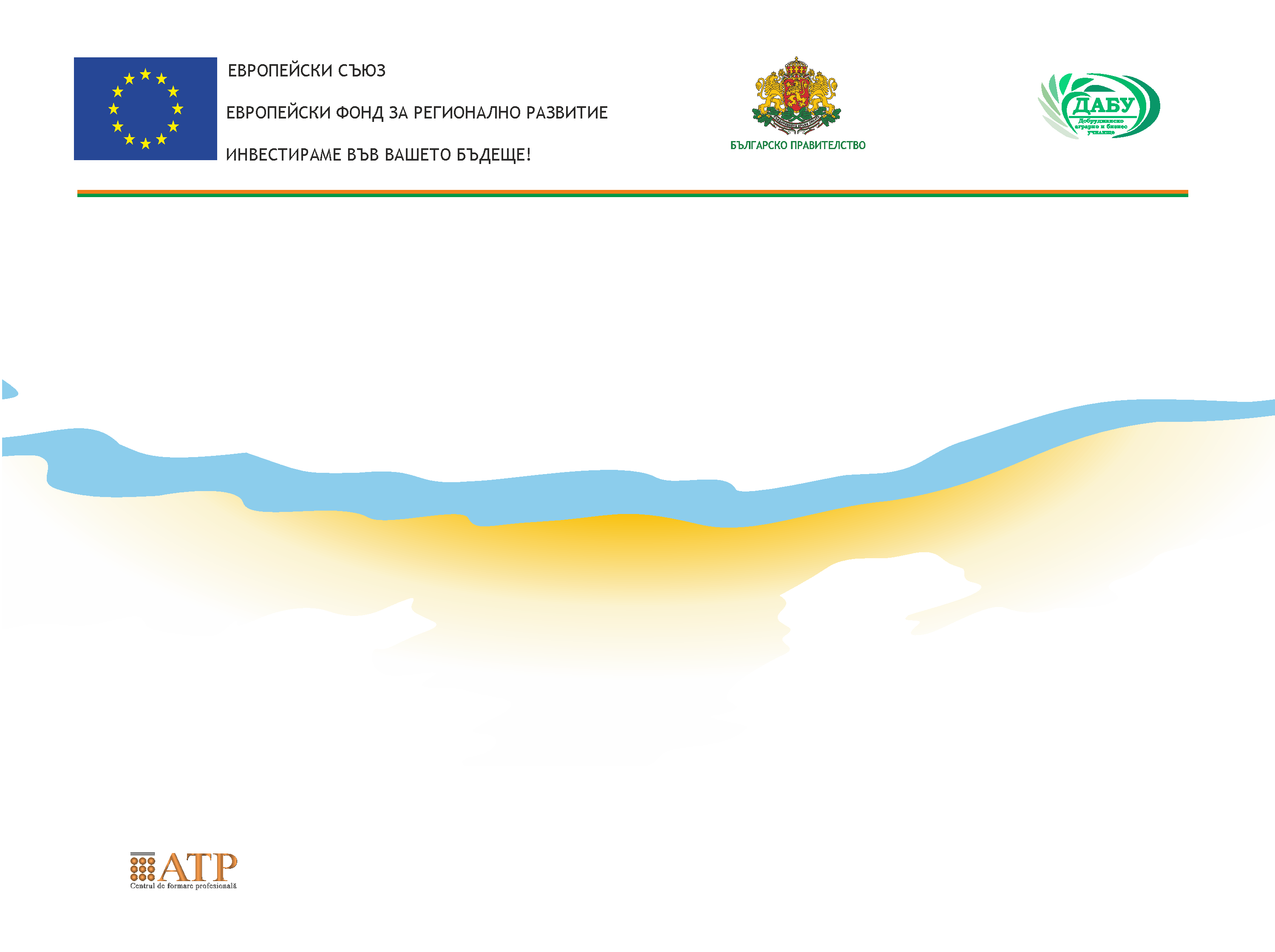 Препоръки за подобряване на прехода обучение-работа – обща информация от двата доклада - 1 страница

Разработване на съвместни програми за подобряване на меките умения, ориентирани към кандидатстване за работа в Трансграничния регион Румъния – България
Реализиране на пилотни програми за подобряване на уменията с обмен на обучаеми и преподаватели от двете страни на границата
Възможностите на кулинарния и ресторантьорския сектор за въвеждане на този обмен – съществуващи практики и развитие
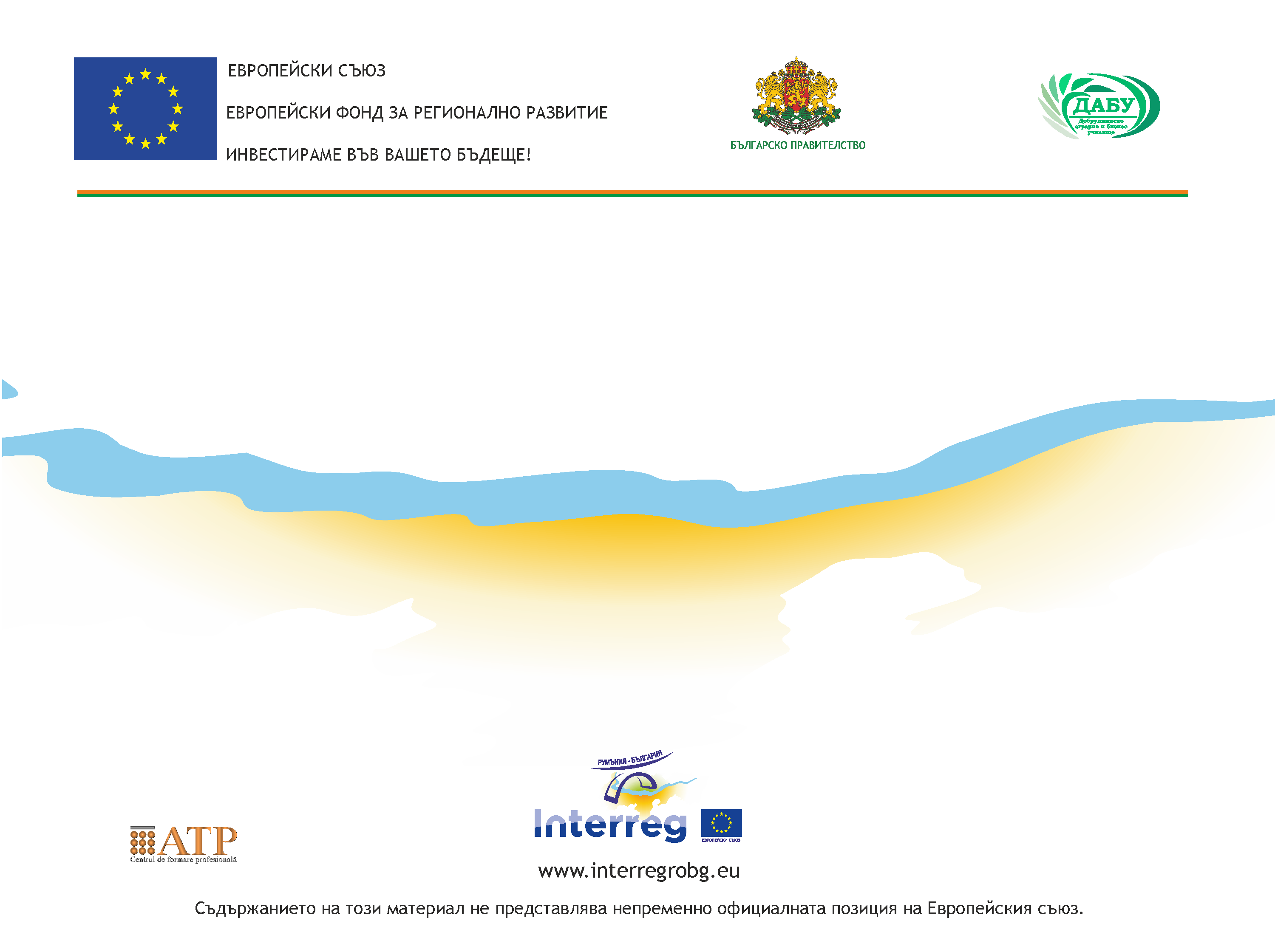 Отговорни експерти

Ирена Ербаканова – експерт Оценителен доклад II, Добрич
Каталин Плое - експерт Оценителен доклад II, Констанца